Incentive(less)? The Effectiveness of Tax Credits and Cost-Sharing Subsidies in the Affordable Care Act
Jesse Hinde
University North Carolina at Chapel Hill, Department of Public Policy
Figure 2. Manipulation Tests
Policy Question and Contribution
Expansion States
Non-expansion States
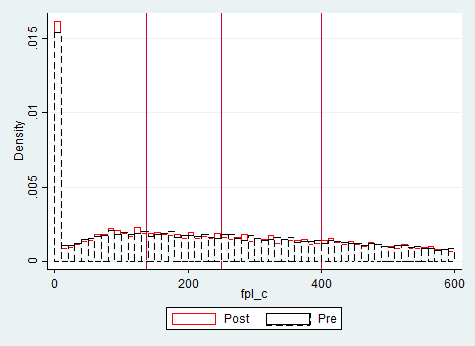 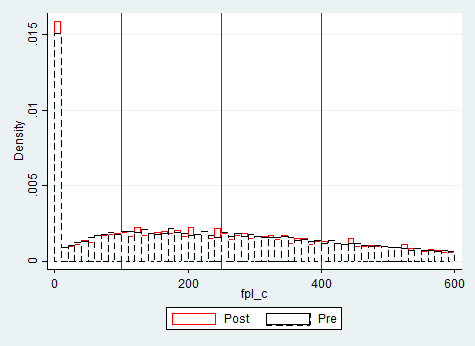 Advance premium tax credits and cost-sharing reductions vary between 100% and 400% FPL
Do the advance premium tax credits and cost-sharing reductions increase non-group private coverage in 2014?
Which subsidy(s)?
Use regression discontinuity to exploit discrete differences in subsidy levels
Provides a more general estimate of the price-responsiveness of low-income adults
Table 1. ACA Advance Premium Tax Credits
Results
No statistical evidence of income manipulation
No significant effects for any, employer-sponsored, or public coverage
4.8 to 5.6 percentage point effect for individually purchase insurance (IPI) above 138% FPL in expansion states (p<0.05)
Weak or no effects for IPI at higher cutoffs
250% FPL: no evidence of a cost-sharing-specific effect
400% FPL: weak evidence for tax credit-specific effect
Indirectly suggests tax credits are the key component
No significant effects in non-expansion states on IPI
Average tax credit in 2014 was approximately $3,000
Approach
Regression discontinuity using FPL cutoffs 
Compare individuals with approximately equal incomes but different program eligibility
100/138% FPL (gain both incentives)
250% FPL (lose cost-sharing reductions)
400% FPL (lose tax credits)
Argue that the cutoffs are exogenous with prospective enrollment and payback penalty
Avoids contamination of other ACA policies
Figure 3. Main Results for Any Health Insurance
Expansion States
Non-expansion States
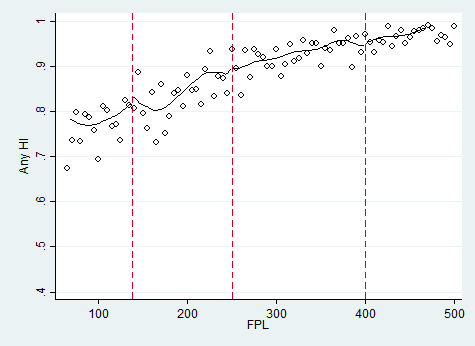 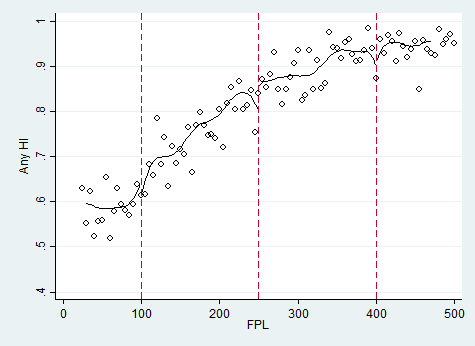 Figure 1. Relative Tax Credit Value
Table 2. ACA Cost-sharing Reductions
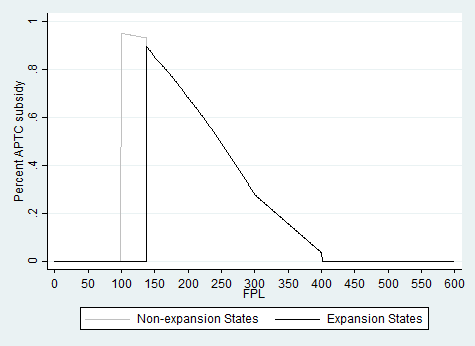 Figure 4. Main Results for IPI
Non-expansion States
Expansion States
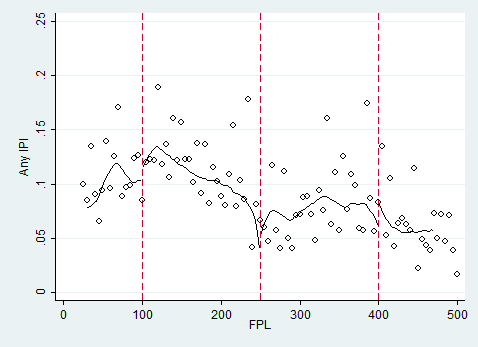 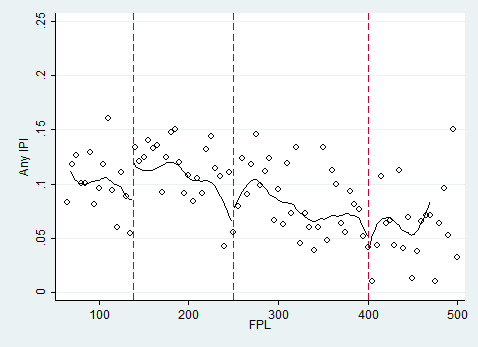 Benchmarked to silver plan (70%)
Data and Methods
Policy Implications
No crowd-out at 138% FPL
Do consumers prefer a highly subsidized IPI plan (but with cost-sharing) over Medicaid?
Is this potentially cheaper for the federal government?
Large elasticity estimate of -0.65 to -0.58
Compared to -0.6 to -0.3 for self-employment subsidies
Compared to -0.41 to -0.27 for COBRA subsidies
Low-income individuals may be more price-responsive
Suggests tax credit level need to be raised to increase participation at higher income levels
Emphasis on state support and the coverage gap below 100% FPL 
Increased advocacy/outreach
Enrollment assistance
Direct transition from Medicaid to IPI
Technical issues with Healthcare.gov
Contact
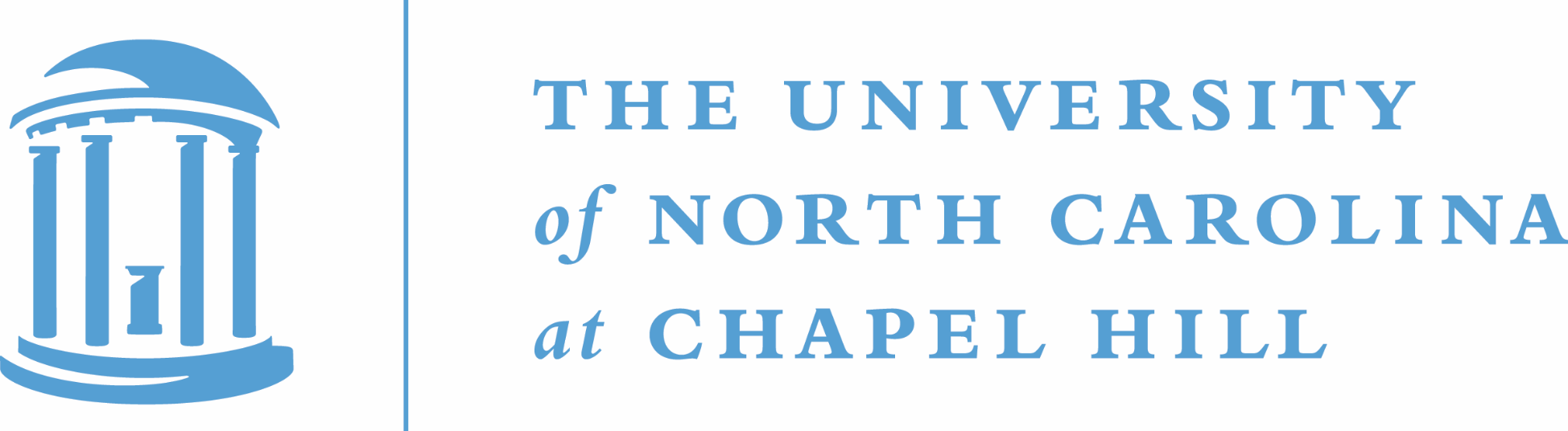 Jesse Hinde
Email: hinde@live.unc.edu
Website: http://jessehinde.web.unc.edu/